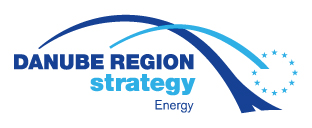 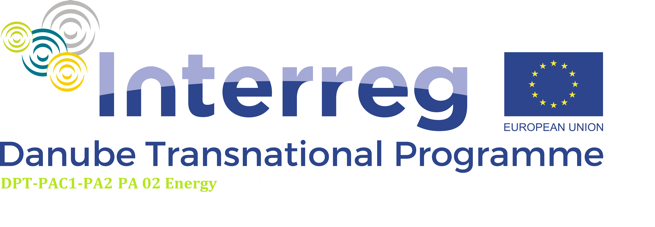 Priority Area 2- EU Strategy for the Danube Region
                             Sustainable Energy
The 24th Steering Group Meeting of the Priority Area 2
June 24 2022,  10:00-12:30
  Online
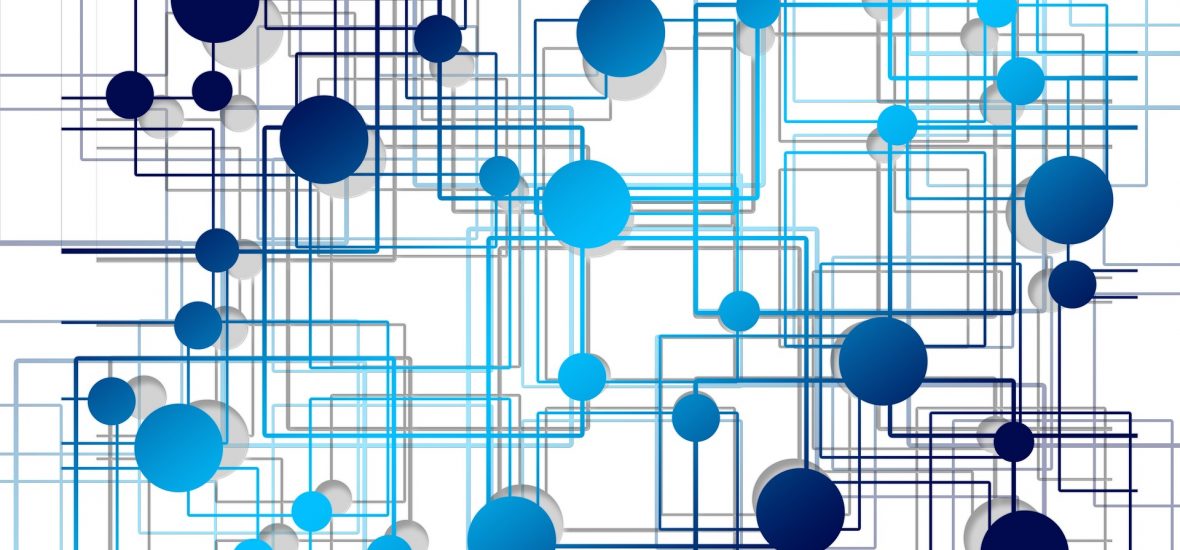 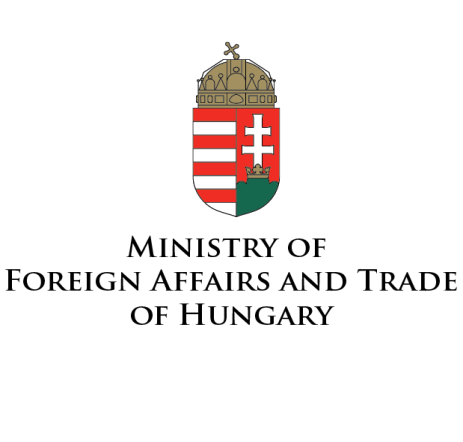 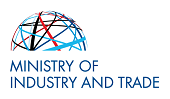 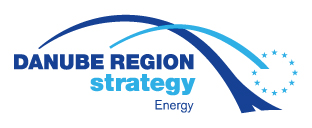 Agenda
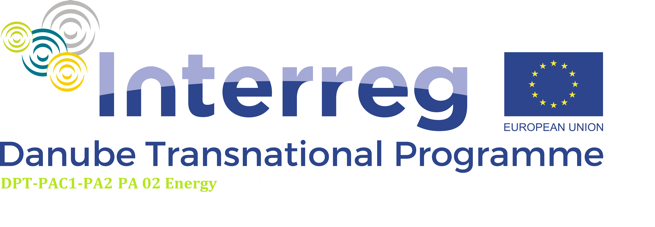 Priority Area 2- EU Strategy for the Danube Region
                             Sustainable Energy
09:45 – 10:00	Registration (Connection to Webex)
10:00 – 10:05	Welcome and Introduction, Family Photo
10:05 – 10:15	Report of the CZ And HU PAC´s: Progress since the 22th Steering Group Meeting
10:15 – 10:45	Roundtable Discussion between PAC´s and SG Member´s
10:45 – 11:15	New PAC Project 2023-2029, Introduction, Discussion, Voting
11:15-11:45	Selection of Flagship projects/activities of PA2, Discussion, Voting
11:45-12:15	“How to make the Danube Region independent of Russian Gas?”  Presentation of ongoing 		study and EUSEW workshop preparation, discussion and voting on country fact sheets
12:15-12:20	 AOB
12:20-12:25	 Closing Words
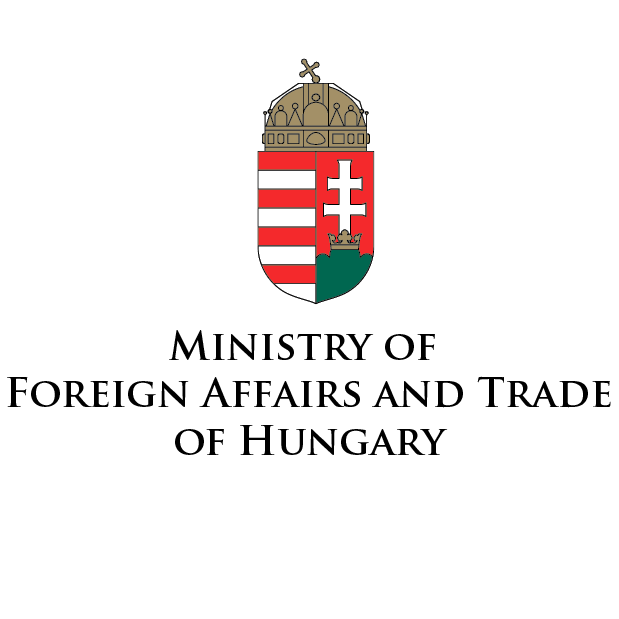 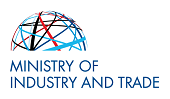 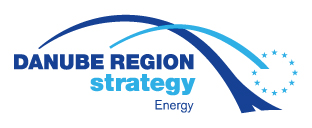 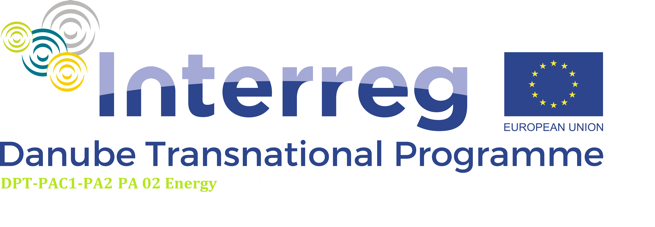 Priority Area 2- EU Strategy for the Danube Region
                             Sustainable Energy
Opening remarks
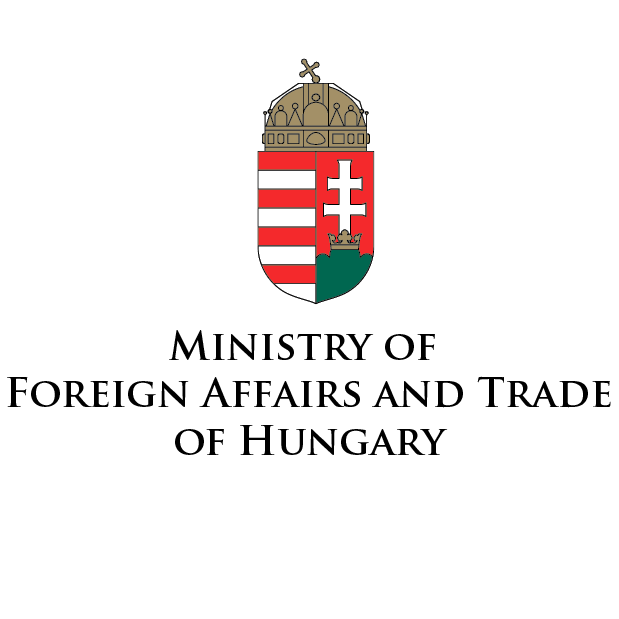 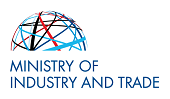 [Speaker Notes: Dear colleages,

I would like to wamrly welcome you at the 24 sg meeting of the PA2. 

I am very happy to see you here as this meeting and outcomes fo toadys meeting will be very crucial and will have an impact on the next years of the PA2.

As i informed you in advance, we have a very full agenda and therefore we decided to focus more on the topics, such us flagships of PA2, energy priority for the next pac project.

But before we start with the firdt agenda point, i would like to express in the name of our PAC TEAM and indeed the whole eusdr, our sadness about the still ongoing war in Ukraine. 

The eusdr stringly condemms this attack and stand with our colleagues, friends and all people in Ukraine. 

As you know, Ukraine helds presidency of eusdr in this year and due to the war it handed over the presidencx duties to the eusdr trio presidency. HOWEVER, we have good news, ukraine is back and agaimn in the chair of the eusdr presidency. For your information, ukraine will host the annual forum in ther autumn but in online format. So for those, who cannot join physicly anyway, it is a good oppoortunity to follow ther annual forum in hybrid format. 
So now lets start. We would liek to start with the first point, which is the report of pacs.,rpogroess since the last sg meeting.]
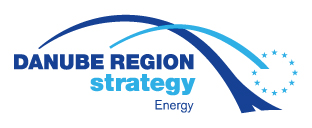 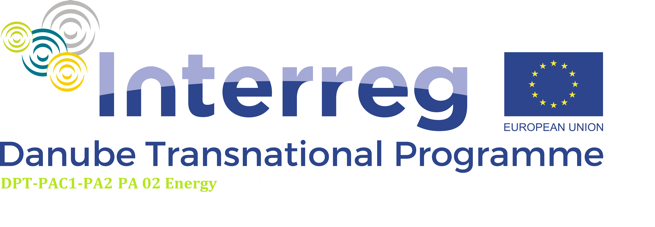 Priority Area 2- EU Strategy for the Danube Region
                             Sustainable Energy
Report of the PACs: Progress since the 23rd SG Meeting
Ms Zuzana Šimicová, PAC (CZ), Ministry of Industry and Trade of the Czech Republic

Ms Annamária Nádor, PAC (HU), Ministry of Foreign Affairs and Trade of Hungary
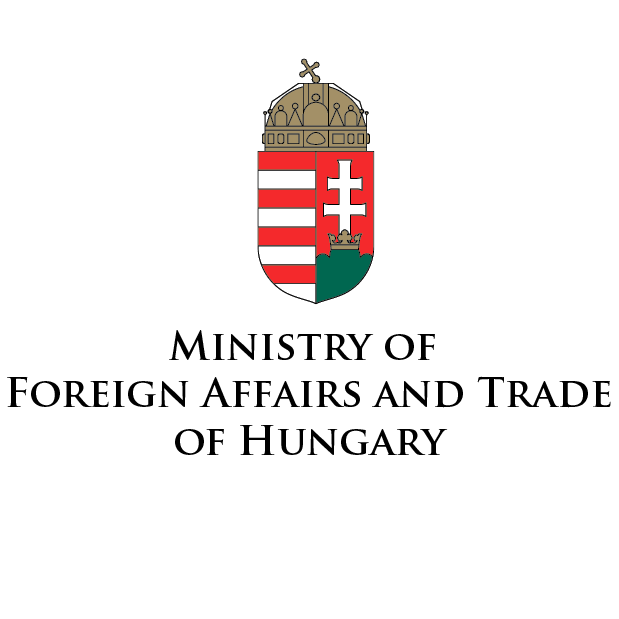 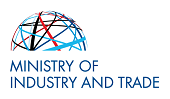 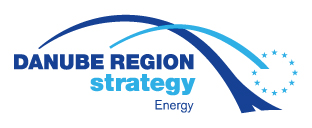 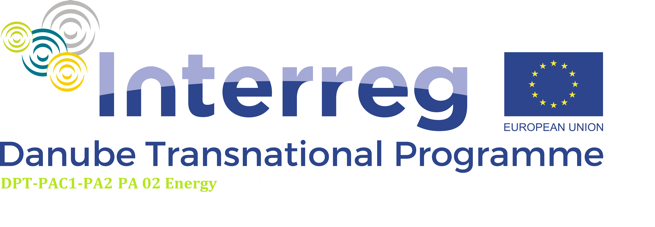 Priority Area 2- EU Strategy for the Danube Region
                             Sustainable Energy
Joint  activities
Strategic meeting (Febr 8 Budapest)

EUSDR Implementation report 2020-2021 (based on a detailed – 30 p. questionanire): 
Main achievements, progress, next steps  / each action (AP), horizontal activities, capitalization, projects and funding, cooperation with stakeholders, SG, policy developments, opportunities and challenges 
https://danube-region.eu/wp-content/uploads/2022/05/EUSDR_ImpactEvaluation_Final_report_220511.pdf

Preparation of Flagships – see separate agenda point

Preparation of next PAC project – see separate agenda point
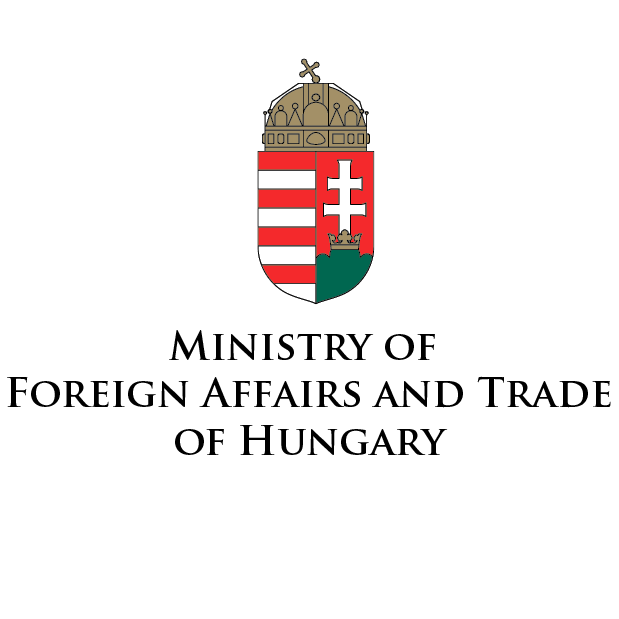 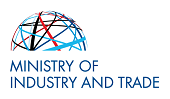 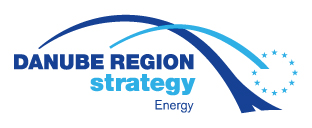 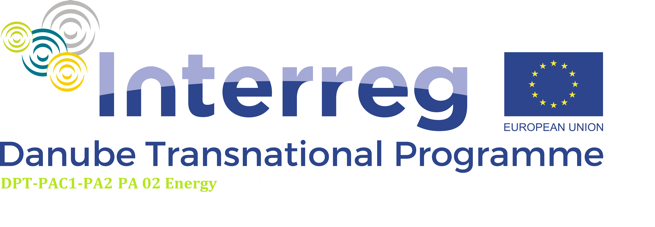 Priority Area 2- EU Strategy for the Danube Region
                             Sustainable Energy
Progress on CZ side
Newsletter 2021

Study on Energy efficiency in buildings in EUSDR

MRS Workshop on Fostering the Renovation Wave in the Danube and Adriatic- Ionian MRS

Kick off Event “Energy Award along the Danube”
Expert Workshop “Outcomes of the energy efficiency in EUSDR” - TODAY
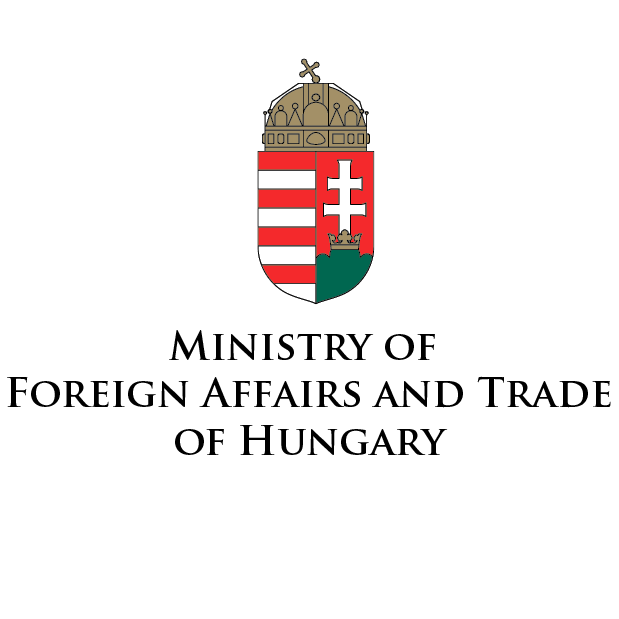 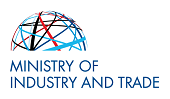 Slide Nr. 6
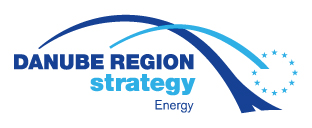 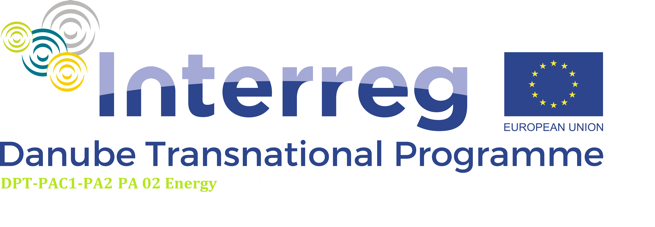 Priority Area 2- EU Strategy for the Danube Region
                             Sustainable Energy
Progress on HU side
ASP in HyEfRE („Driving green hydrogen and efficient renewables integration for a balanced and sustainable central European energy system via targeted entrepreneurial and policy decision-making support) (submitted to Central Europe Program, February 2022) 

Development Cooperation Partnership Program (US-UA): „Geothermal Development Assistance to foster the green transition of the heating sector in Ukraine (proposal submitted in 2022 January, but than suspended due to the war)

Defining prior energy topics (questionnaire + SG workshop on March 31 + evaluation of outputs -  see under agenda point New PAC project 2023-209 

Cross-MRS cooperation: Participation at the EUSALP Hydrogen workshop (May 19, Bolzano & online)
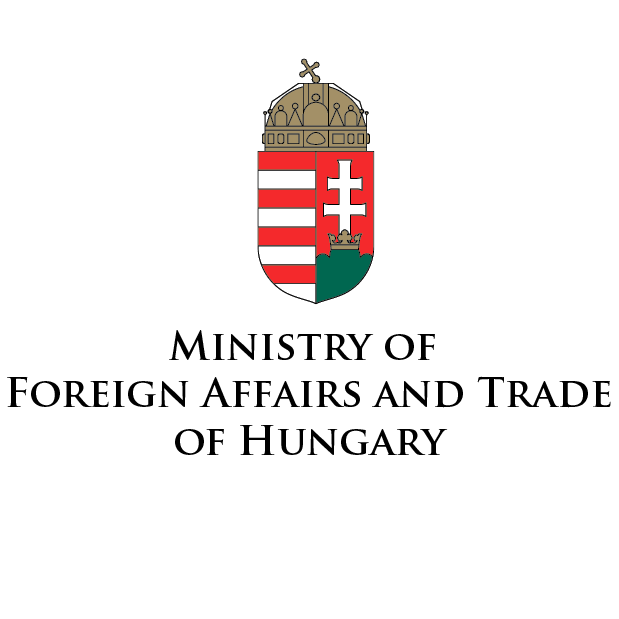 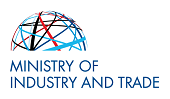 Slide Nr. 7
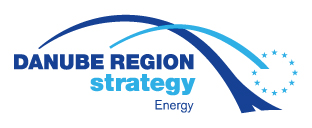 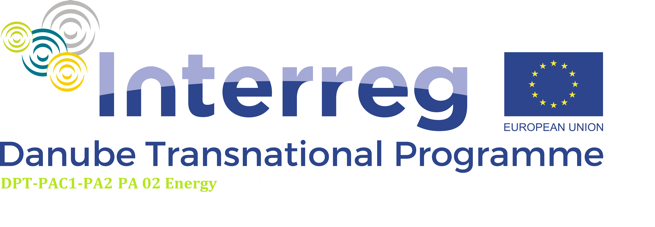 Priority Area 2- EU Strategy for the Danube Region
                             Sustainable Energy
Progress on HU side
1. Reacting on the energy impacts of the Russian-Ukrainian war (security of supply)
HOW TO MAKE THE DANUBE REGION INDEPENDENT OF RUSSIAN GAS - ongoing study – see separate agenda point
How to accelerate natural gas phase out in Central Eastern Europe?
Successful application to EUSEW extended programme (September 19, 13:30- 15:00 online)
Registration is open! – please spread this info
https://european-sustainable-energy-week.b2match.io/agenda?session=c2Vzc2lvbjoxMjMwNzg%3D&track_id=21187
2. Promoting green district heating (geothermal)
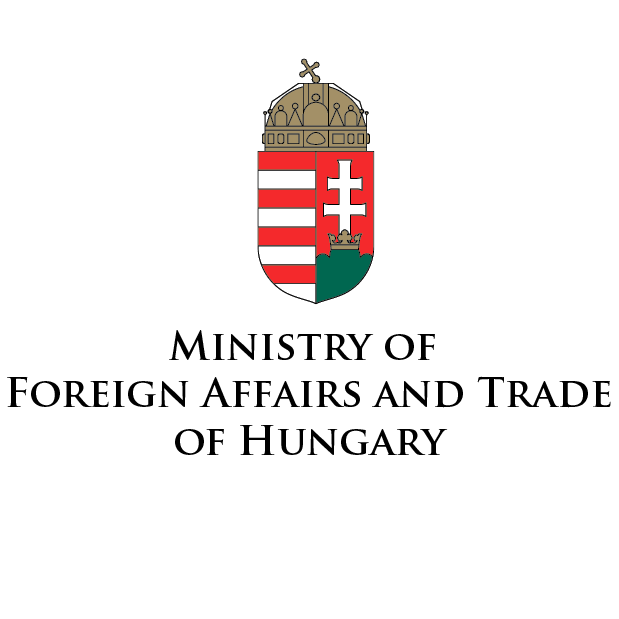 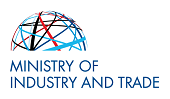 Feasibility study on technology transfer with a focus on W-Balkan countries
E-learning material
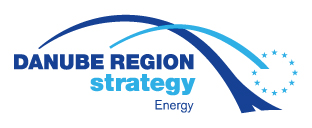 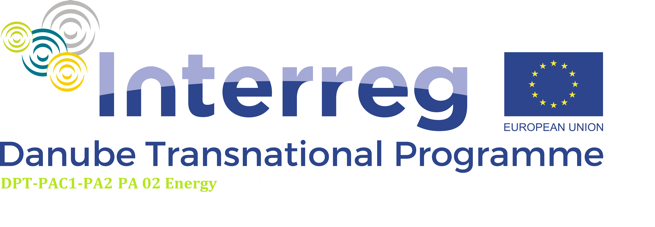 Priority Area 2- EU Strategy for the Danube Region
                             Sustainable Energy
Roundtable Discussion between PAC´s and SG Members
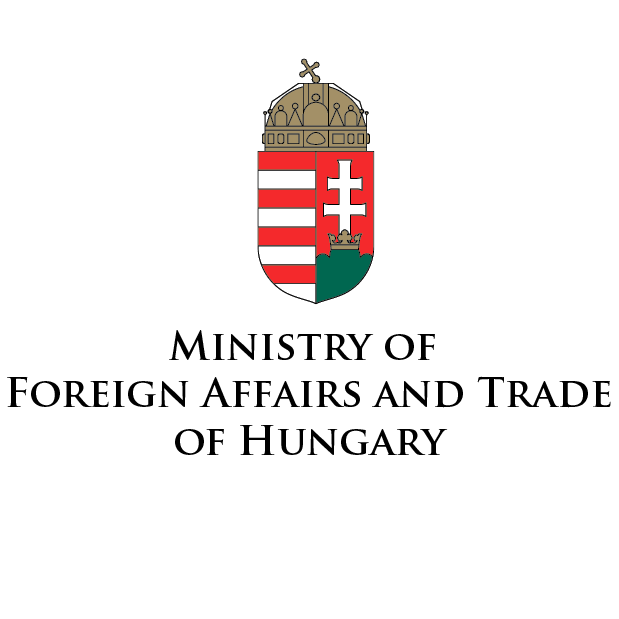 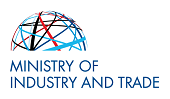 [Speaker Notes: As we have here new faces and due to the current cirumsatecs the situation on energy market has been still changingn and challenging, i would like to ask you to provide a couple of sentences, what you ar eworking on, xour instiution and how is dealing your country with the current energy crisis.

We will gop through analpahtebitaclly. So please]
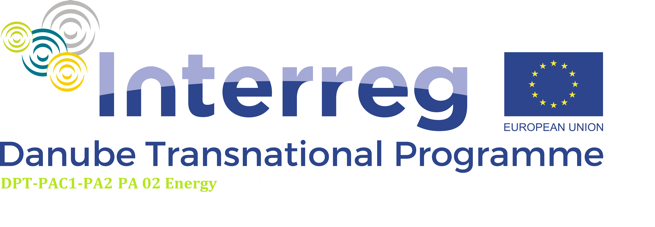 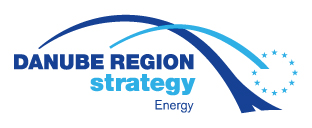 Priority Area 2- EU Strategy for the Danube Region
                             Sustainable Energy
PAC 3 project (2023-2029)
6-years project duration - detailed description of the workplan at least for the first two years
2-yearly review of project budget and activities and adjustment (budget and content) in case of significant deviation from original AF
Half-yearly reporting period
Timeline:
Offical launch and LP seminar: July 5
Opening of EmS: Sept 22
Submission deadline: Oct 22
Approval : Nov-Dec
Contracting: Jan-febr 2023
Project start and eligibility: January 1, 2023
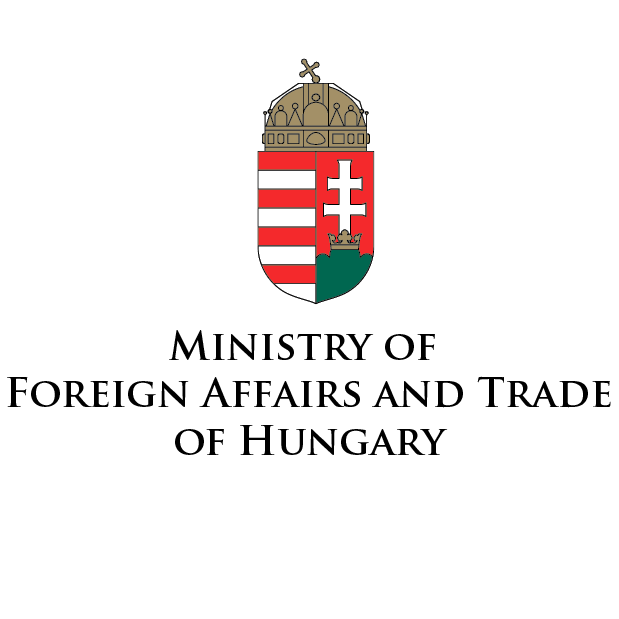 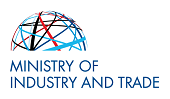 [Speaker Notes: Now annamaria will provide you info about the upcoming pac project, which will last from 2023-2029]
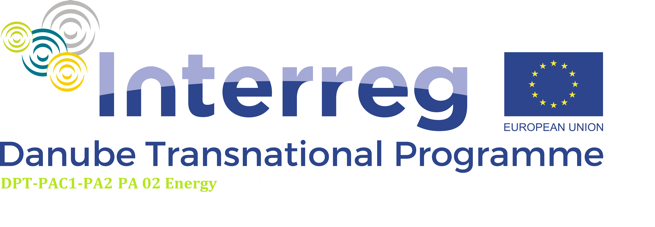 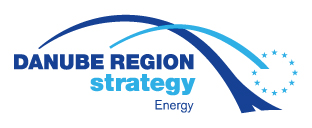 Priority Area 2- EU Strategy for the Danube Region
                             Sustainable Energy
PAC 3 project (2023-2029)
5 specific objectives to be addressed:
To coordinate Steering Groups and to develop activities for a better involvement of the SG Members in the Priority Areas’ activities for implementing the EUSDR Action Plan;
To facilitate the embedding of the EUSDR into EU-funded programmes
To support policy development and policy initiatives as well as usage of cutting-edge knowledge
To enhance coordination between core PA stakeholders and to encourage their involvement in the implementation and updating of the EUSDR
To facilitate on-going projects and development of future projects
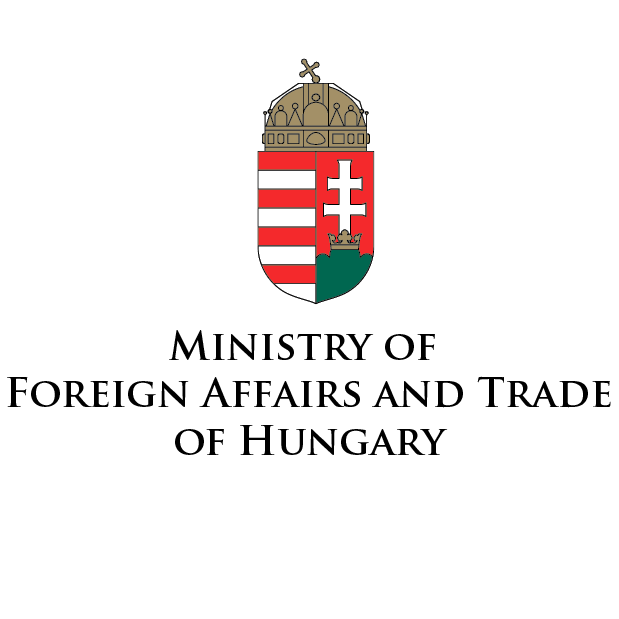 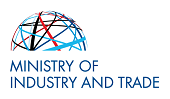 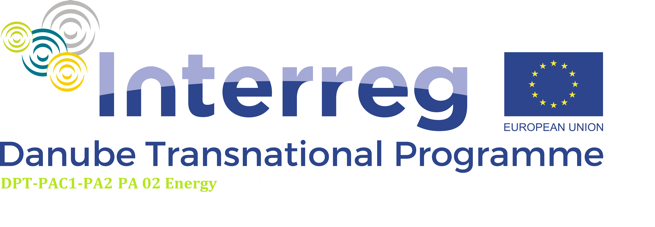 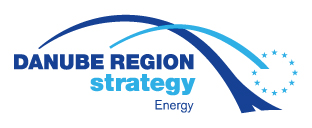 Priority Area 2- EU Strategy for the Danube Region
                             Sustainable Energy
Points for discussion
1. Steering Group activities – ideas for improvement? 
3. Policy development, technological topics: Suggested prior topics:  
Diversification of gas supplies/alternative energy sources to ensure energy security of the Danube Region (HU coordination)
Enhanced utilisation of renewables (partly follow up of the PAC2 project topics - mainly the heating -cooling sector, but addressing new sources (e.g biomass, solar) and sectors (transport and power) (HU coordination)
Support the development of hydrogen economy in the Danube Region- production, storage/transport and end-uses  (HU coordination)
Energy efficiency in industry (CZ coordination)
Financial opportunities for the West Balkan countries (CZ coordination)
Support the uptake of  citizen-driven energy actions at local levels (joint CZ-HU coordination)
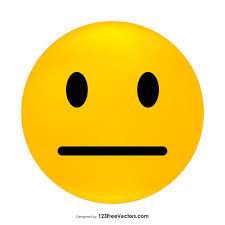 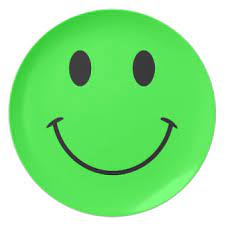 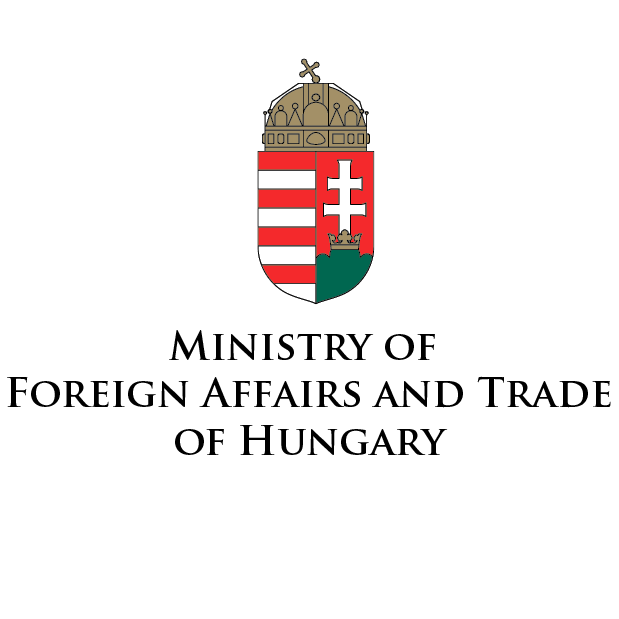 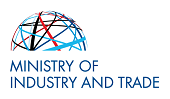 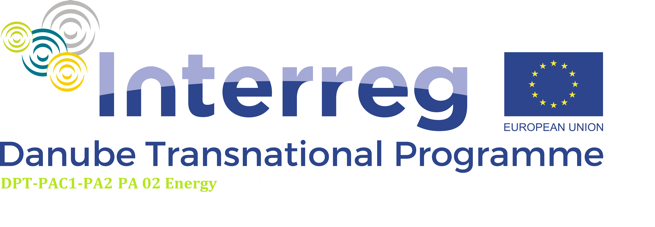 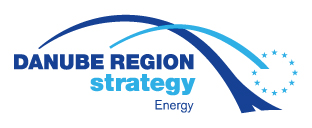 Priority Area 2- EU Strategy for the Danube Region
                             Sustainable Energy
Points for discussion
4. Stakeholder involvement – ideas for improvement?  (PA2 workshop 2021 Nov,  EUSDR Needs Assessment, etc.)
2. Embedding of the EUSDR into EU-funded programmes
5. Project generation
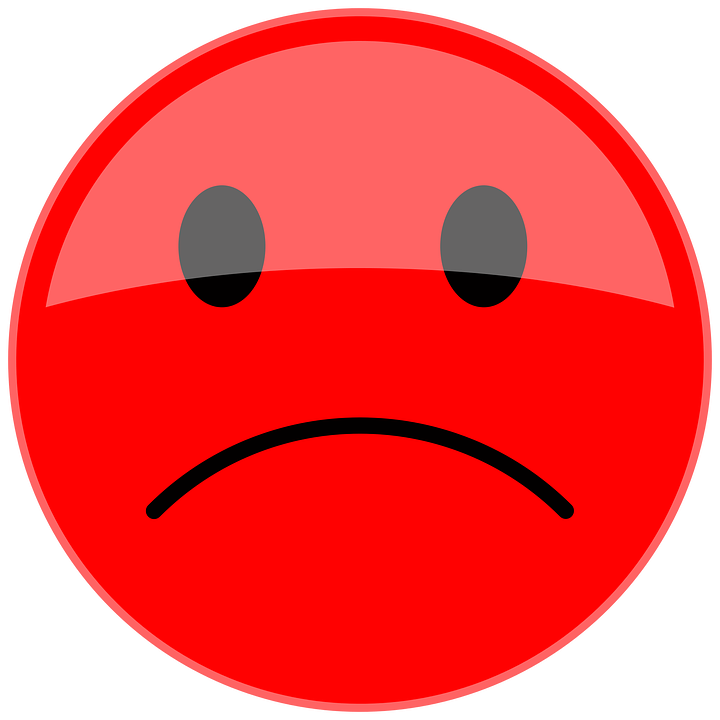 ideas for improvement? 
PA2 workshop 2021 Oct, LoR-s)
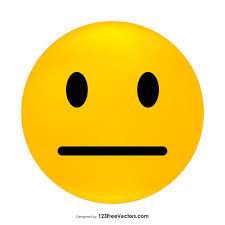 DTP new Call is expected to come out in September 2022
https://www.interreg-danube.eu/about-dtp/new-funding-2021-2027
2 step application, submission deadline of Phase 1: November 2022
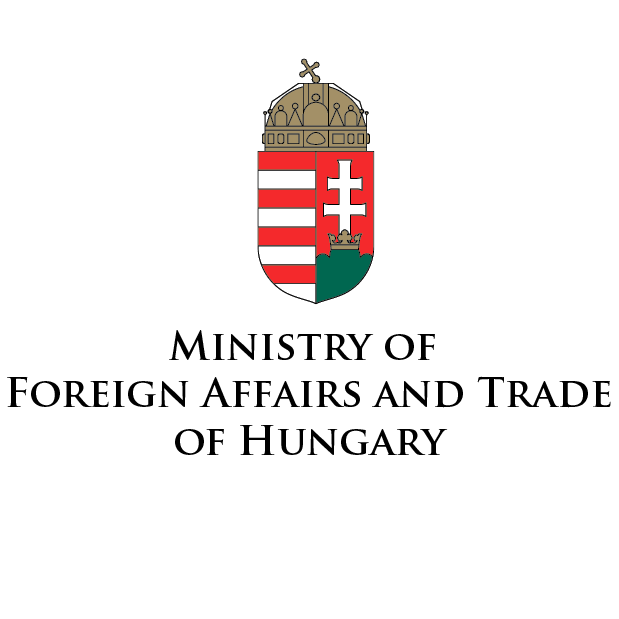 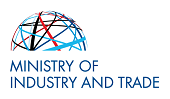 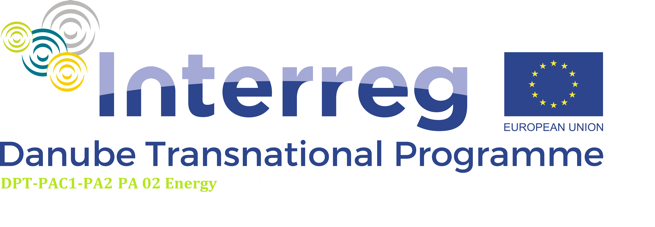 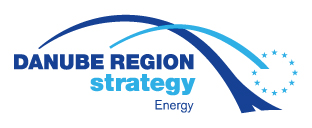 Priority Area 2- EU Strategy for the Danube Region
                             Sustainable Energy
Flagships
https://danube-region.eu/projects-and-funding/eusdr-strategic-projects/
Projects or processes of high importance for the Danube Region’s that   the progress achieved in implementing the EUSDR, demonstrate good and transferable practices, enhance national and international/transnational visibility for the EUSDR, strengthen a sector or branch, or generate value chains to important common challenges faced within the Danube Region; etc.
Criteria: 
Contributes to one or more targets of the AP
Macro-regional dimension 
Multi-level governance approach
Type:
Project(s)
Process
Newtwork
Platform
Status:
Planning/preparatory
Implementation/ongoing
Copmleted
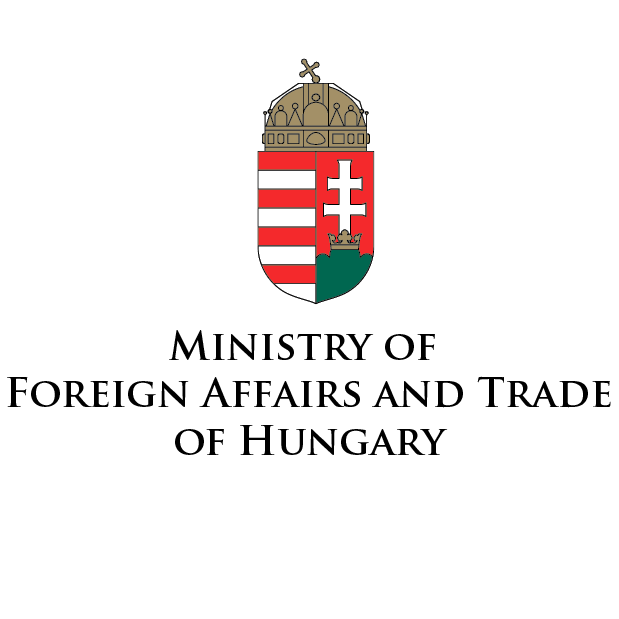 Selection by PA based on SG decision 
Max  3 flagships/ year: to be submitted to DSP (template): „certificate” + communication to enhance visibility
Submission deadline of flagship template – July 15
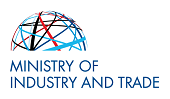 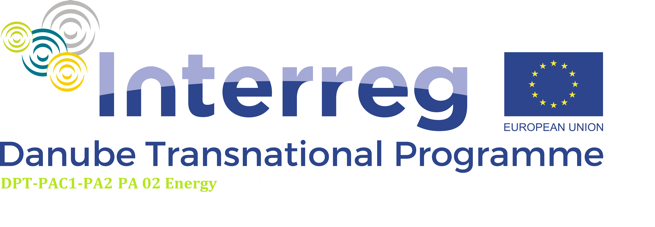 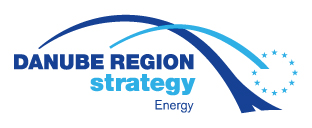 Priority Area 2- EU Strategy for the Danube Region
                             Sustainable Energy
Flagship proposals
1. Enhancing hydrogen economy in the  EUSDR - process 
Link to Act 4: Improve energy efficient, cost efficient and innovative low-carbon technologies, including smart solutions while respecting the principle of technological neutrality.
Elements:
project in preparation (HyEfre submitted to Central Europe Program, decision expected in December 2022) – if successful to be labelled
define prior topics in the overall hydrogen value chain of the EUSDR countries – encourage project generation in these topics (including IPCEI projects)
coordination actions to support the development of a regional hydrogen strategy  (EUSALP good practice) 
Phase: planning
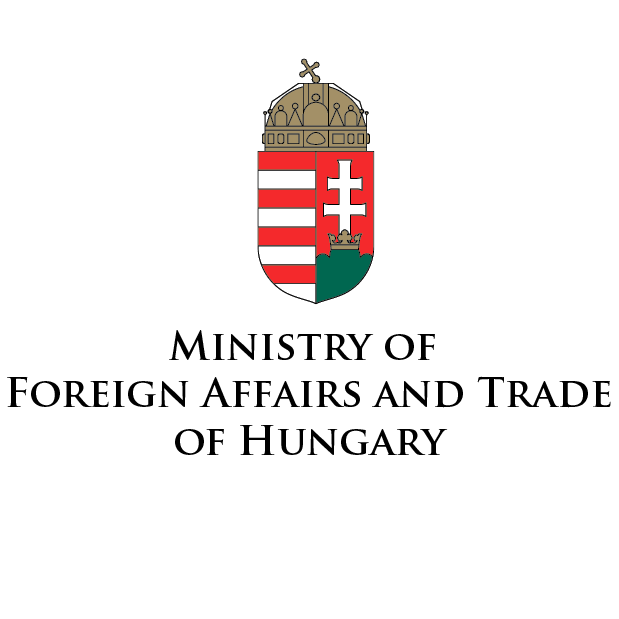 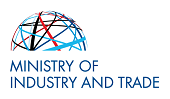 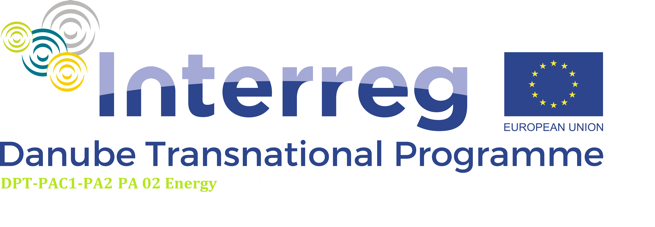 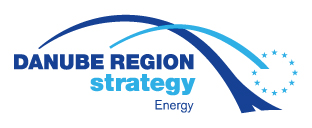 Priority Area 2- EU Strategy for the Danube Region
                             Sustainable Energy
Flagship proposals
2. Promote local low-carbon energy communities – project
Link to Act  6: To exchange best practices and to develop activities to decrease energy poverty, to increase the protection of vulnerable consumers and to empower consumers to engage in the energy market.
Elements:
•	EEA along the Danube project ongoing – to be labelled
•	generation of a follow-up project in the first DTP Call targeting „energy communities” (in a broader sense)
Phase: planning/implementation
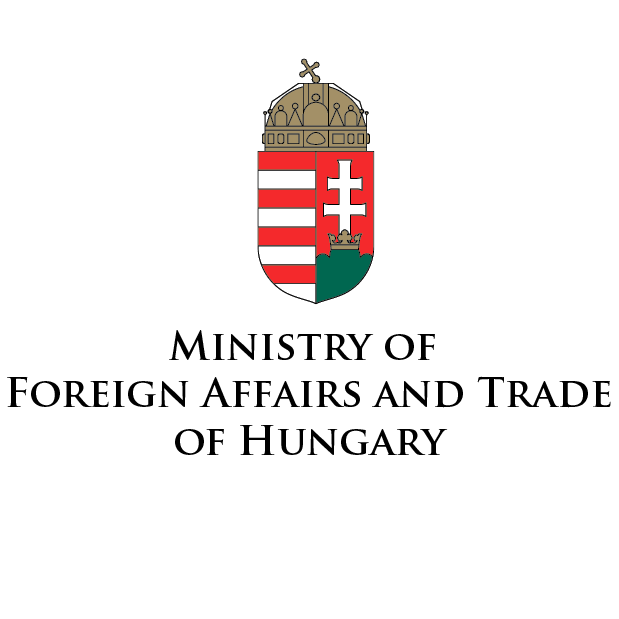 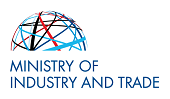 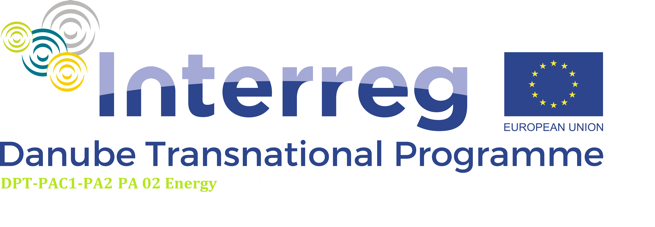 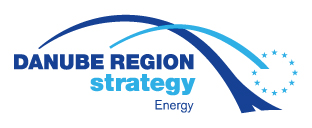 Priority Area 2- EU Strategy for the Danube Region
                             Sustainable Energy
Flagship proposals
3. Diversification of gas supply in EUSDR – process
Link to Act 5: To enforce regional cooperation with the aim of supporting the implementation of projects connecting energy markets 
Elements:
•	Study on how to reduce gas import independence in the Danube Region – to be completed by Nov 	2022
•	EUSEW workshop to be held on September 19: How to accelerate natural gas phase out in Central and 	Easter Europe?
•	follow up activities based on the outcomes of the study and the workshop  
Phase: implementation/planning
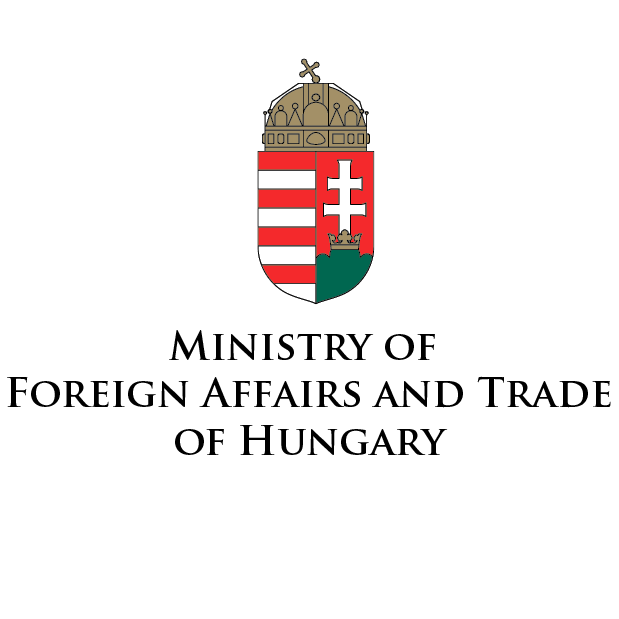 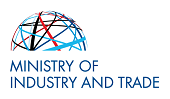 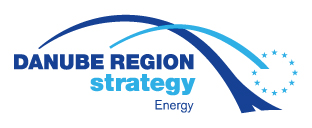 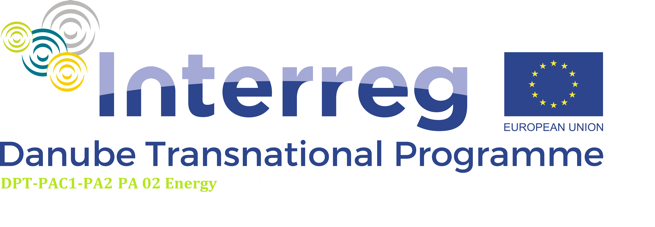 Priority Area 2- EU Strategy for the Danube Region
                             Sustainable Energy
Presentation of first results:How to accelerate natural gas phase out in the danube region?
Mr Péter Kotek, Mr Gábor Horváth - REKK
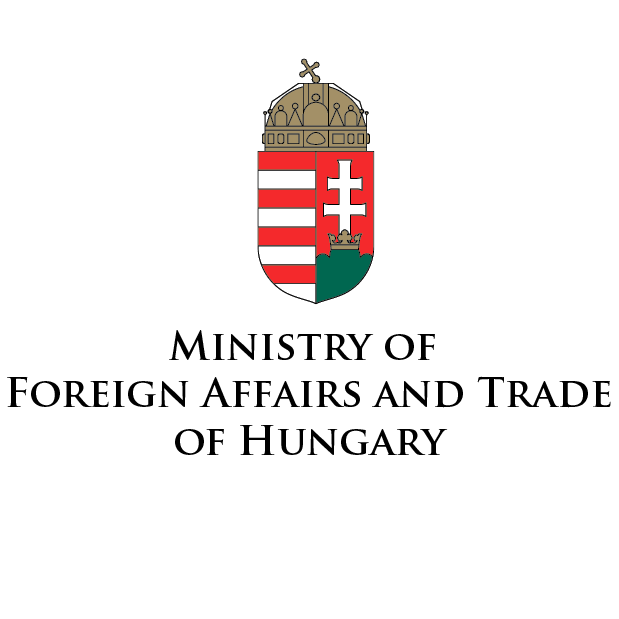 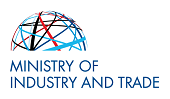 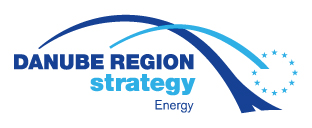 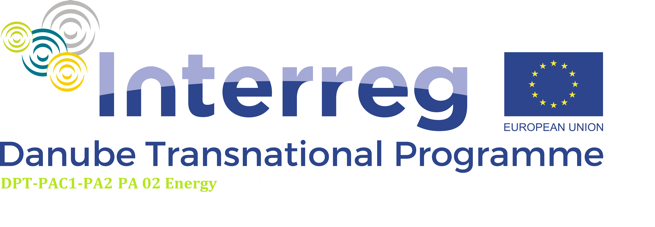 Priority Area 2- EU Strategy for the Danube Region
                             Sustainable Energy
AOB, Q&A
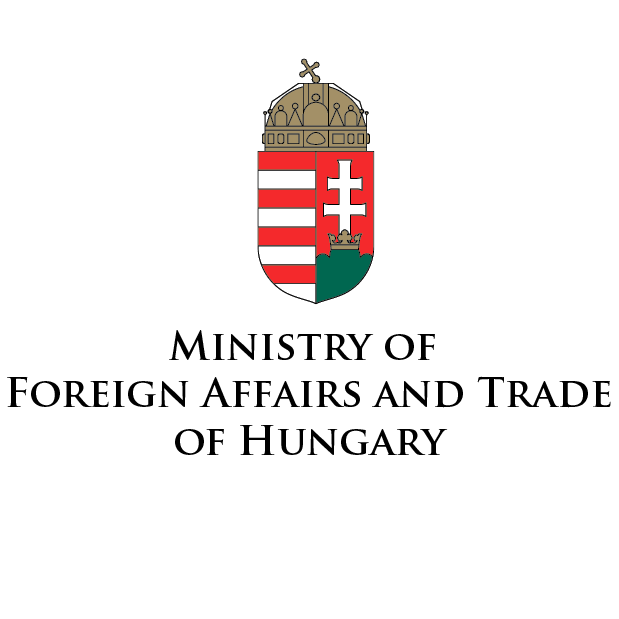 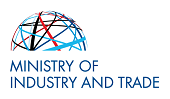 [Speaker Notes: We thank you for the asnwering of the 2 questions concerning your opinion about functioning the of the SG Meetings. The results are as follows: 
AOB: Outcome of the anonymous JAM Survey :]
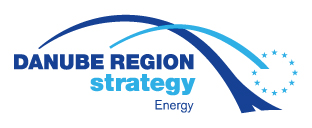 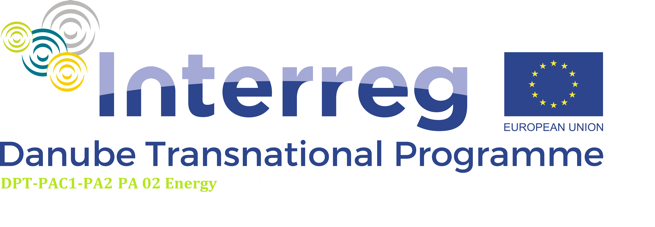 Priority Area 2- EU Strategy for the Danube Region
                             Sustainable Energy
Closing words
Ms Zuzana SIMICOVÁ, PAC (CZ), Ministry of Industry and Trade of the Czech Republic

Ms Annamária NÁDOR, PAC (HU), Ministry of Foreign Affairs and Trade of Hungary
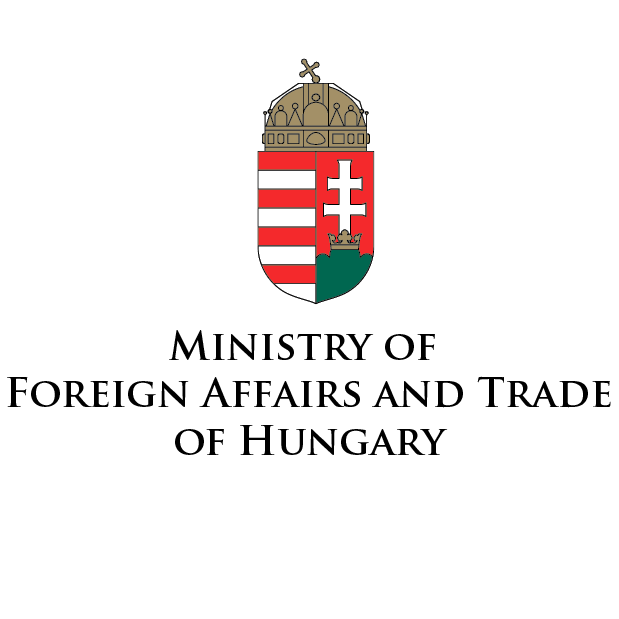 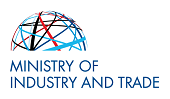 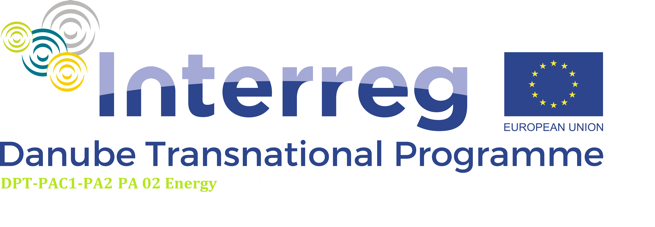 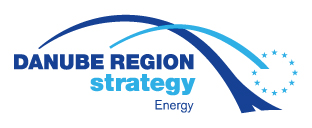 Priority Area 2- EU Strategy for the Danube Region
                             Sustainable Energy
Thank you for your time and valuable inputs!
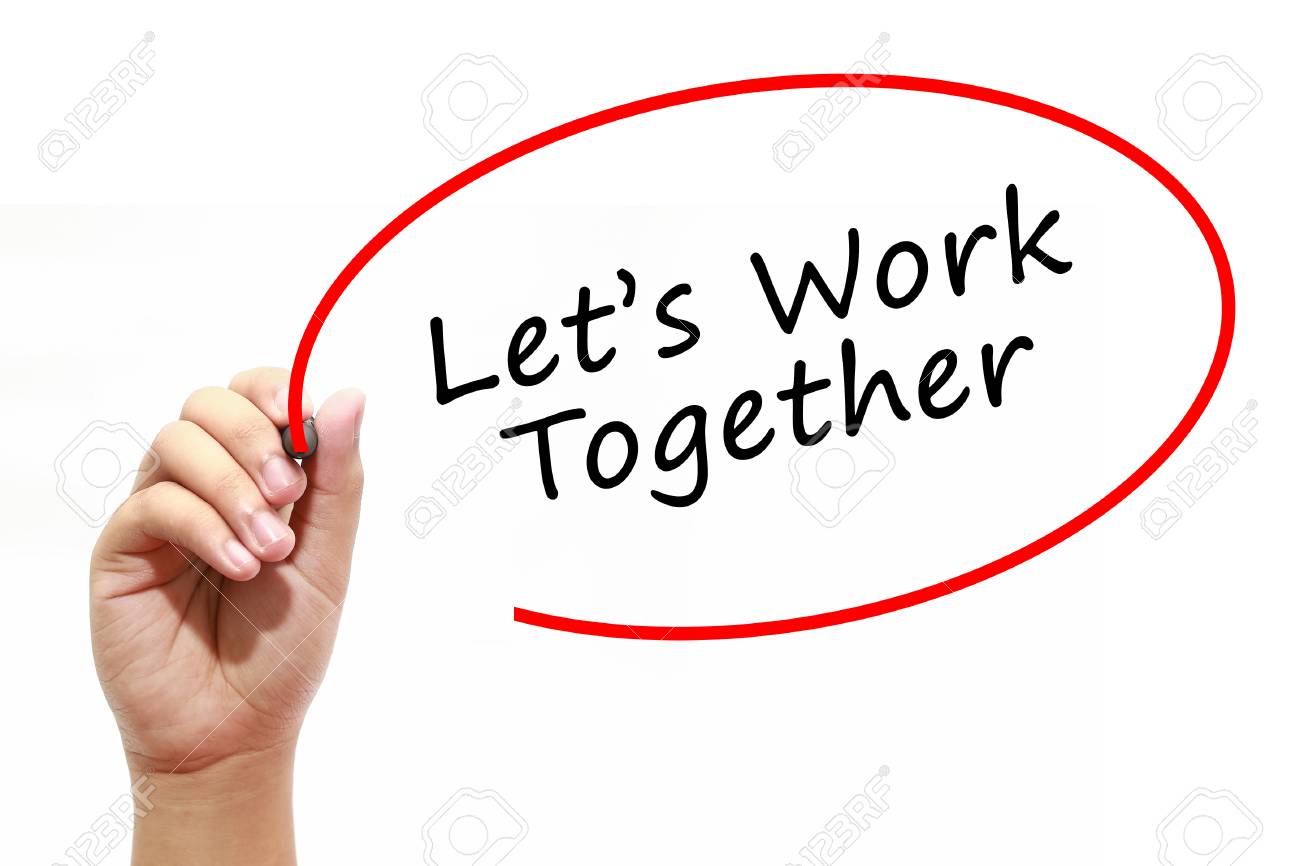 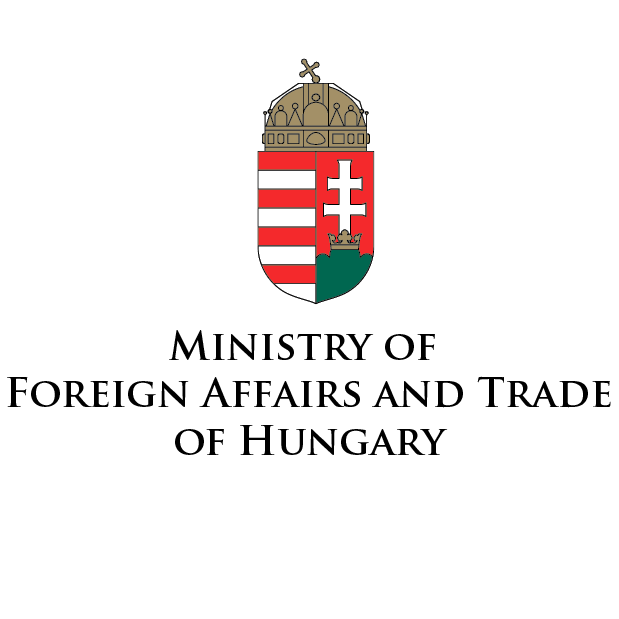 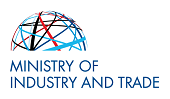